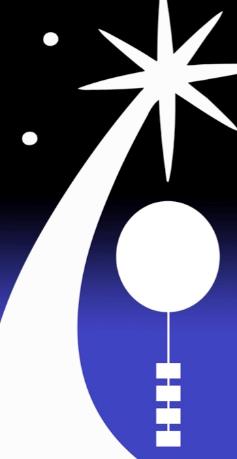 NASA Nebraska High Altitude Ballooning and the Fab Lab
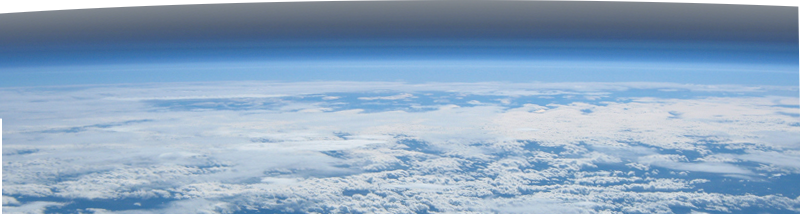 AHAC – June 24, 2015
Kendra Sibbernsen – Metropolitan Community College

Michael Sibbernsen – University of Nebraska - Lincoln
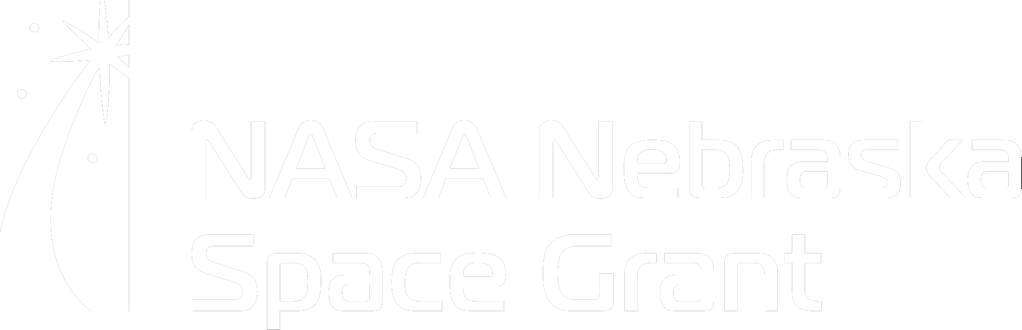 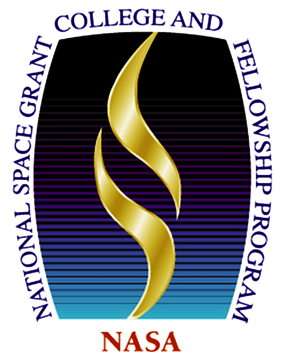 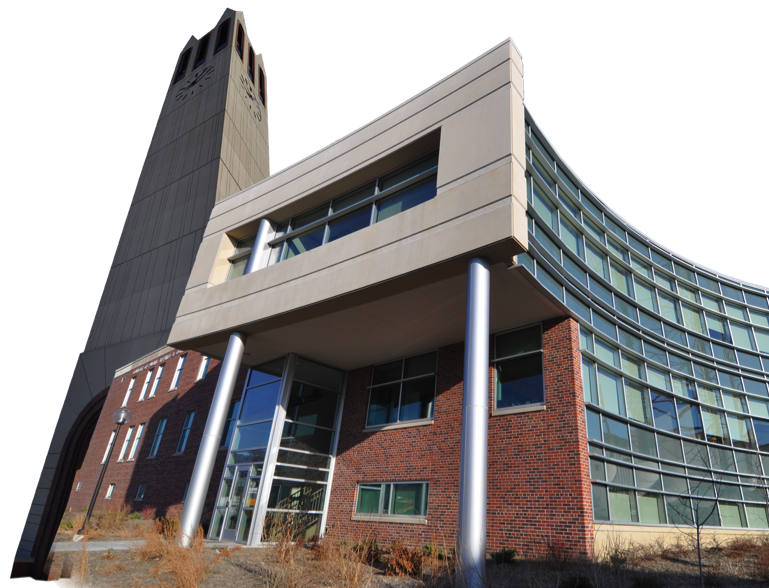 University of Nebraska at Omaha
     
          6001 Dodge Street, CB 041
          Omaha, NE 68182
          P: 402-554-3772
          http://nasa.unomaha.edu
[Speaker Notes: Internship and Fellowships
Minigrants]
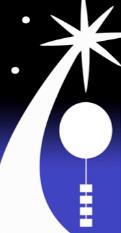 NASA Nebraska HAB Program
Started in 2011 using StratoStar systems
45 successful flights and recoveries
10 Metropolitan Community College (MCC)
11 Strategic Air and Space Museum (SASM)
5 UNL Husker Launch (2 Practice / 3 Day of) 
6 Omaha Public Schools (OPS)
4 Girl’s Inc.
3 Nebraska BLAST! (Teacher-Training)
3 Maiden Launch Assists – OPS / Hastings/ UNO HALON
3 Misc. / Training
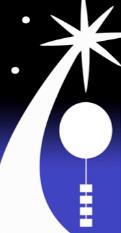 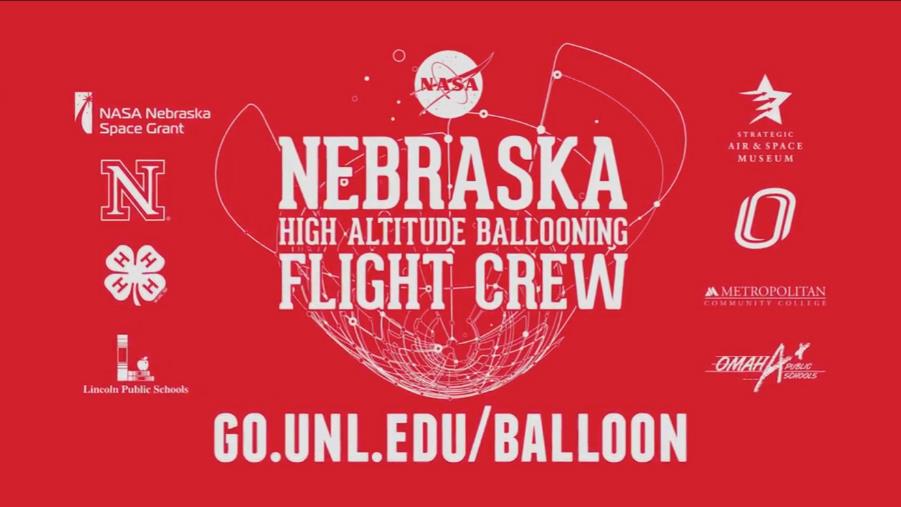 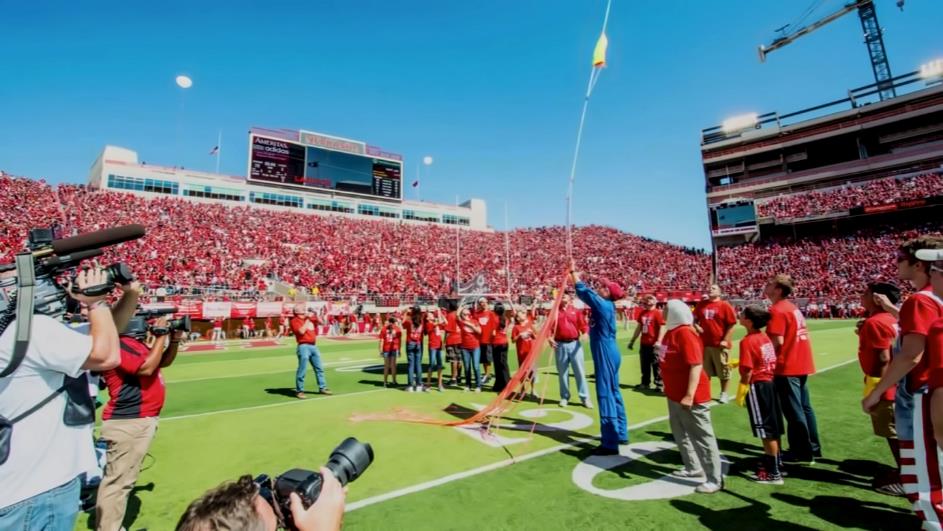 [Speaker Notes: 85K people. Sept 12 2012]
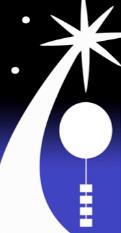 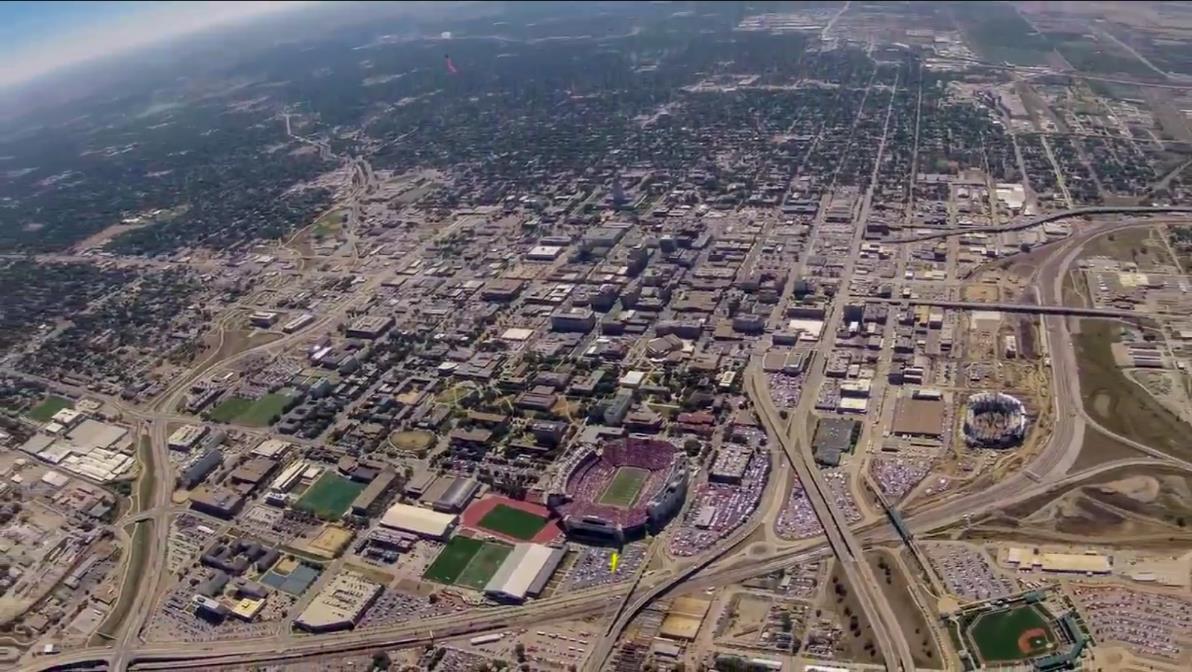 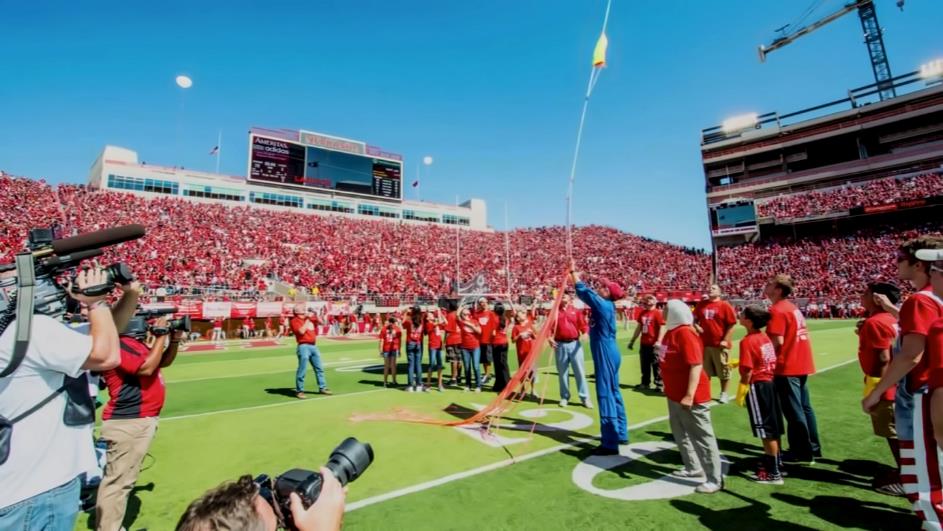 [Speaker Notes: 85K people. Sept 12 2012]
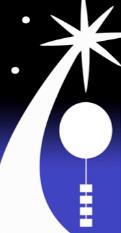 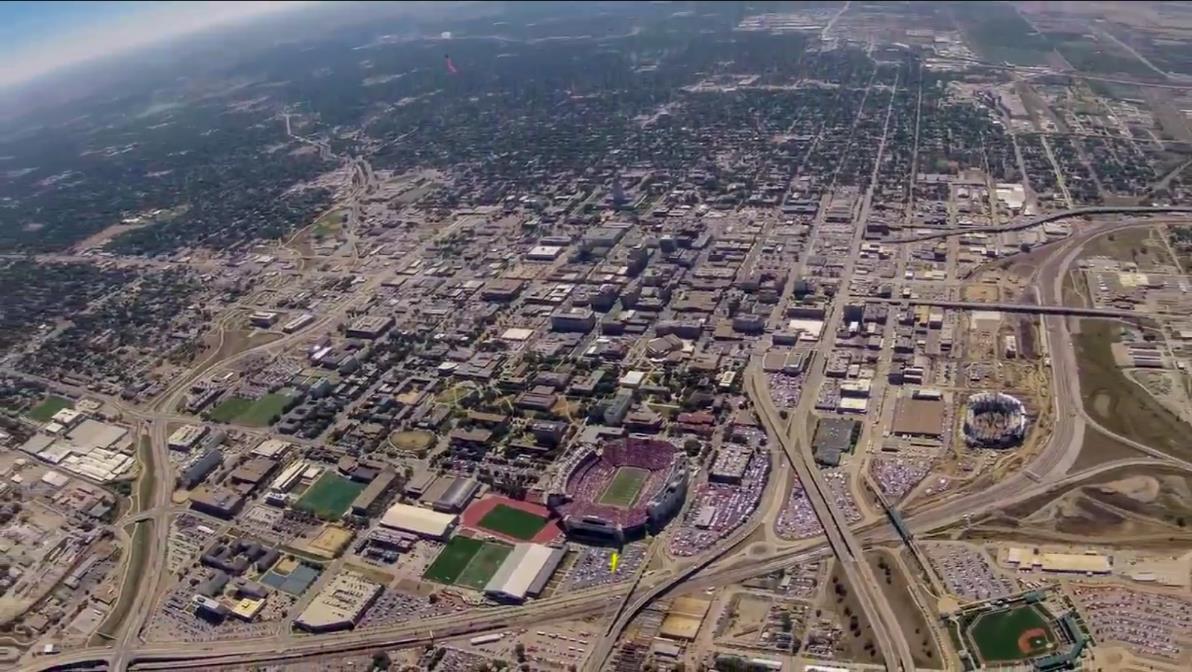 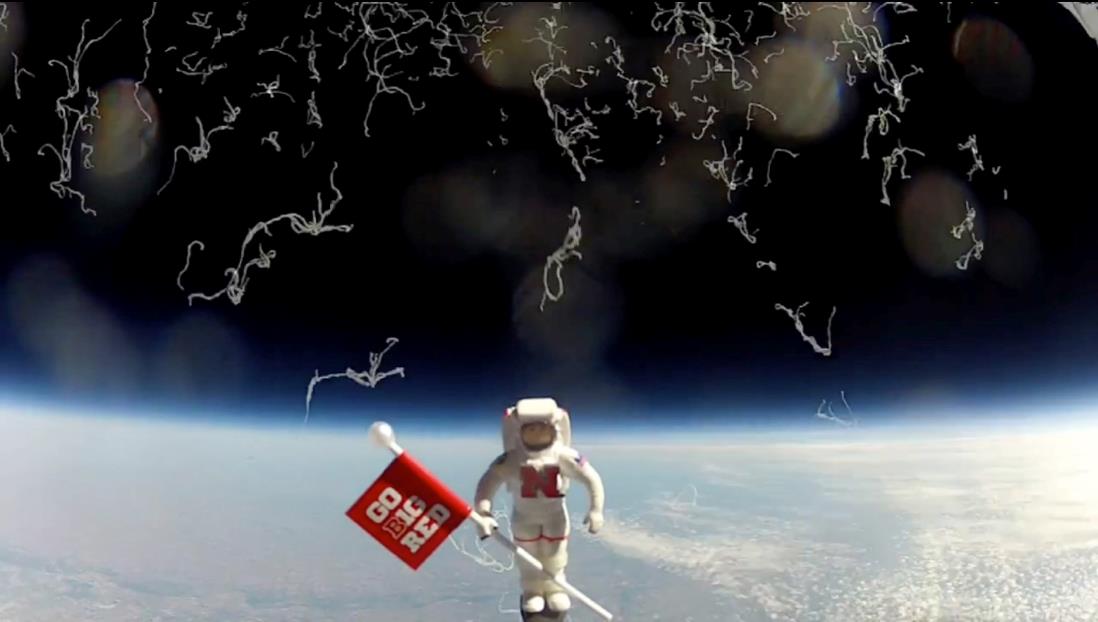 [Speaker Notes: 85K people. Sept 12 2012]
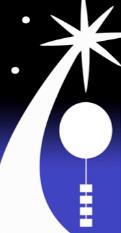 NASA-NHAB at MCC
Student Learning
Focus on Inquiry
Build scientific & engineering payloads 
Working in teams 
Coordinating logistics 
Managing budgets and schedules 
Creative problem solving
Public speaking
[Speaker Notes: Why?]
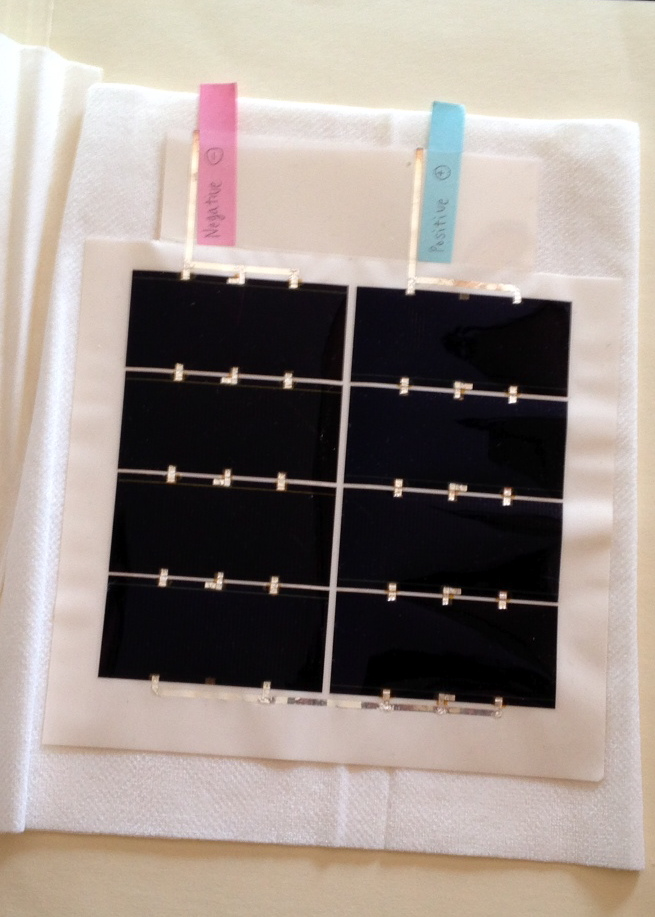 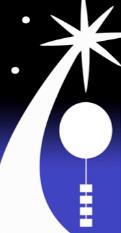 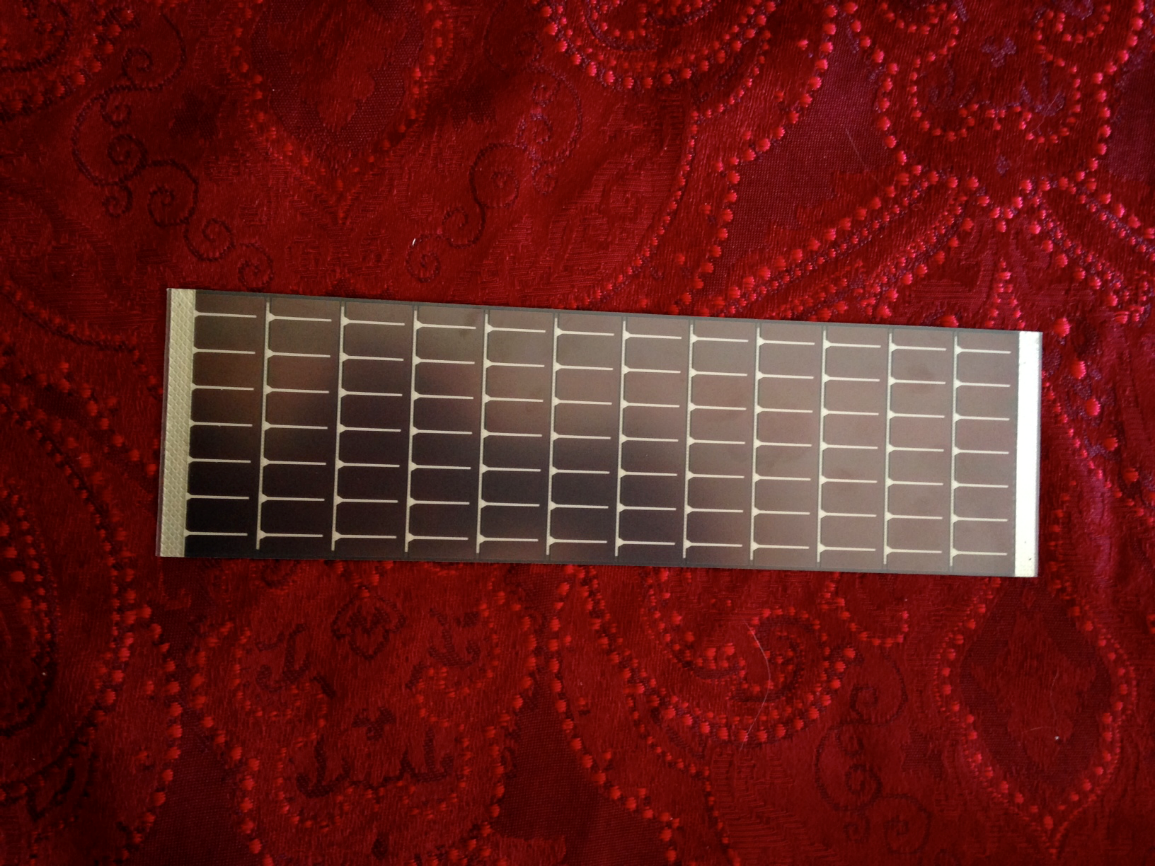 [Speaker Notes: Microlink Thin-Film Solar panel]
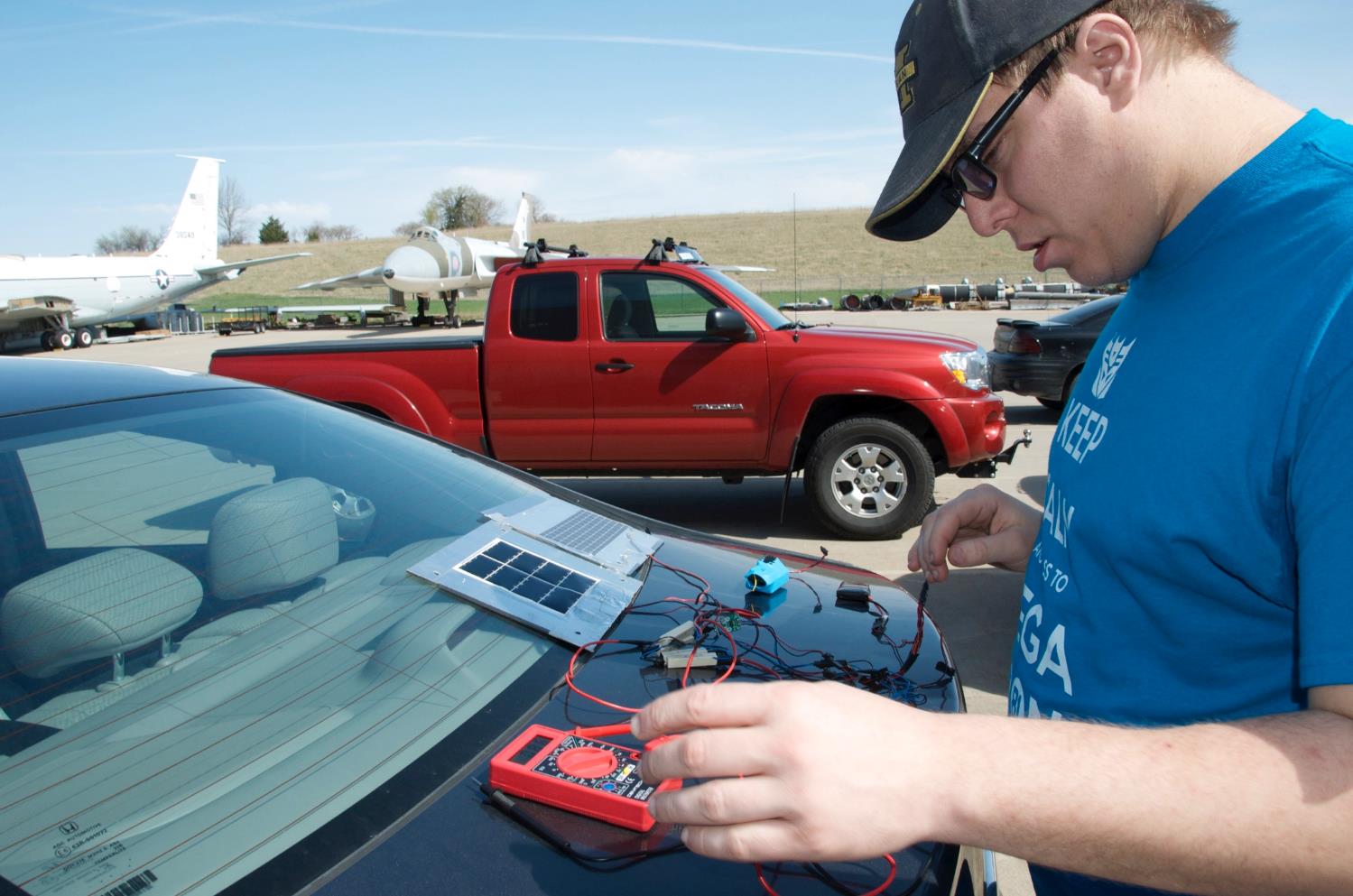 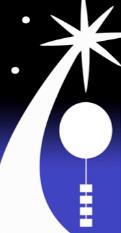 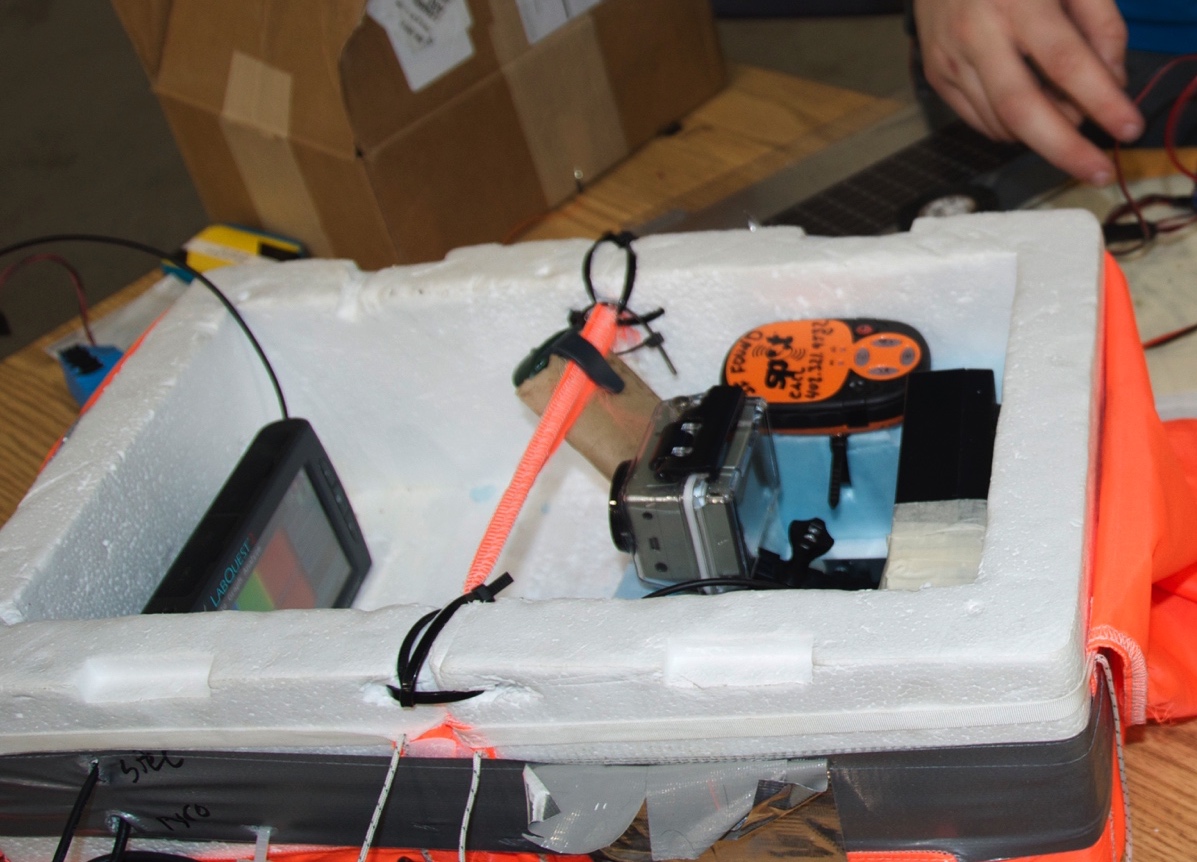 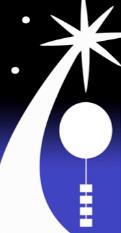 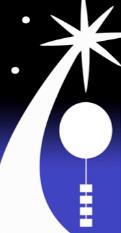 Fab Lab at MCC
MIT’s Center for Bits & Atoms
3D Printers
3D Scanner
CO2 Laser Cutter
CNC Machine
Drill Press
Vinyl Printer
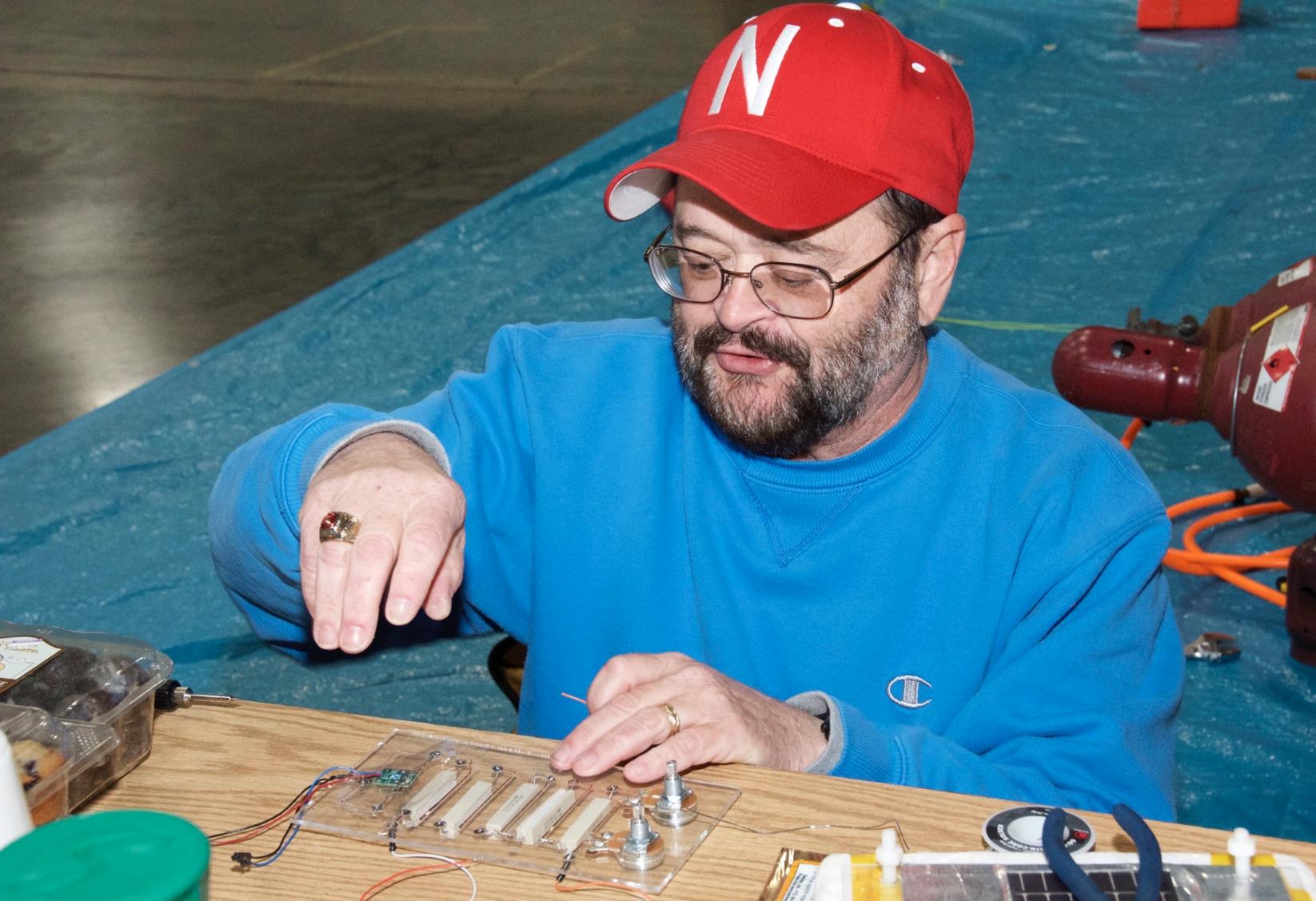 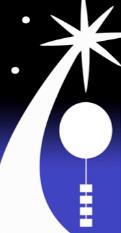 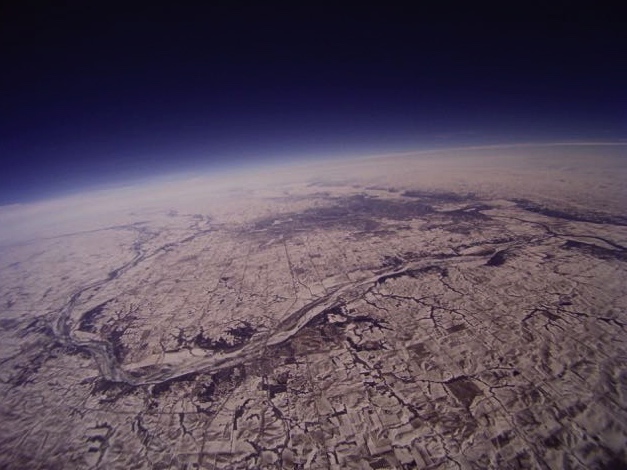 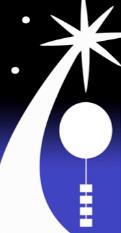 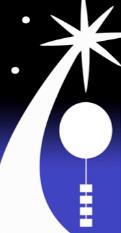 MCC Fab Lab / KuL3D Collaboration
Pod separated during 11/8/14 flight
Go Pro camera was lost (found 5/15)
Looking for collaborative project with KuL3D
KuL3D  - New 3D printing/engineering company
Problem: Stabilize video on flights / 360 degree
Precursor to video 2017 Solar Eclipse
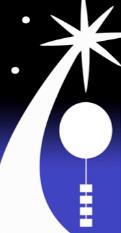 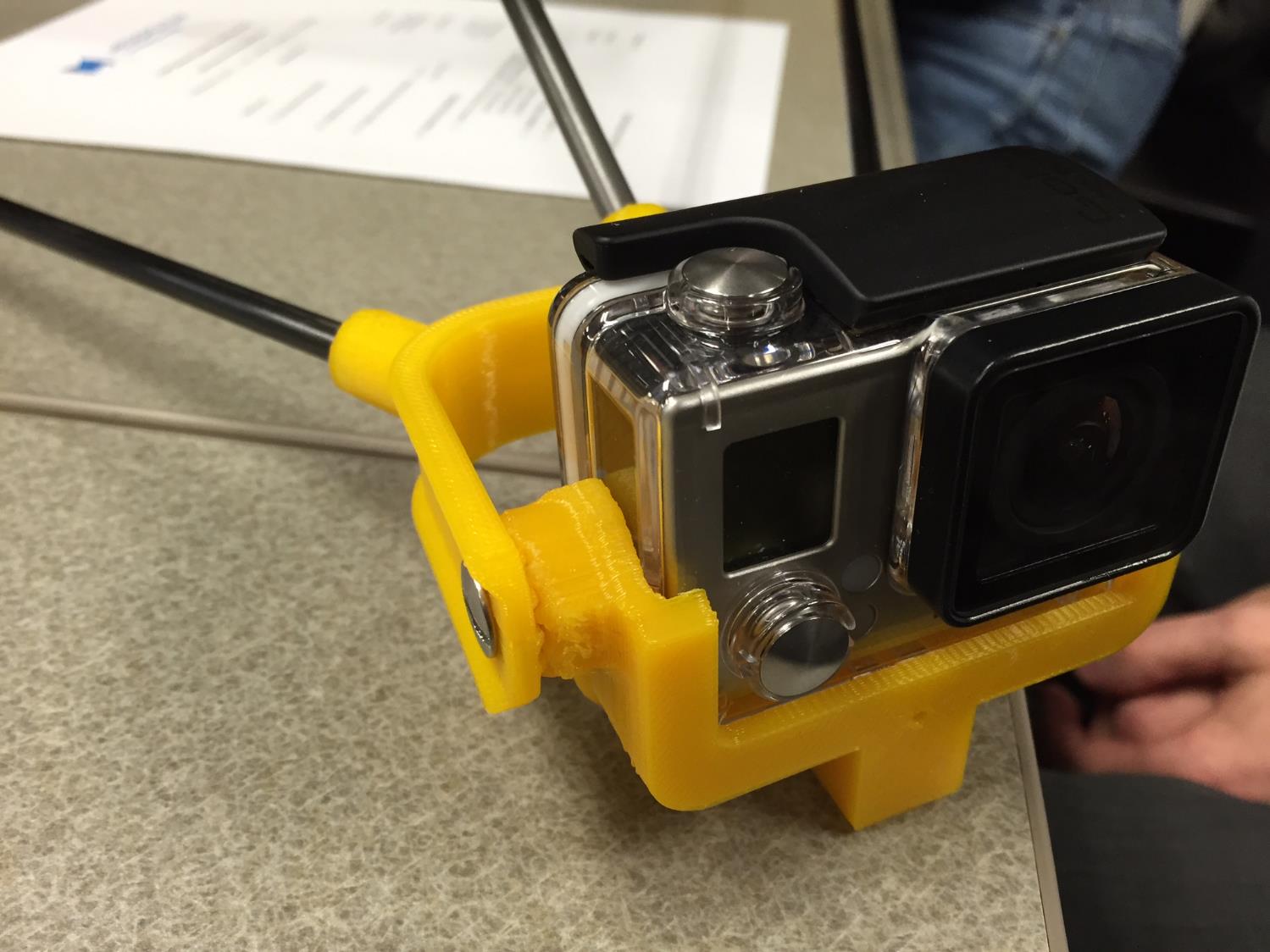 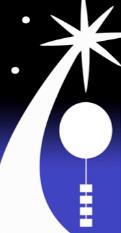 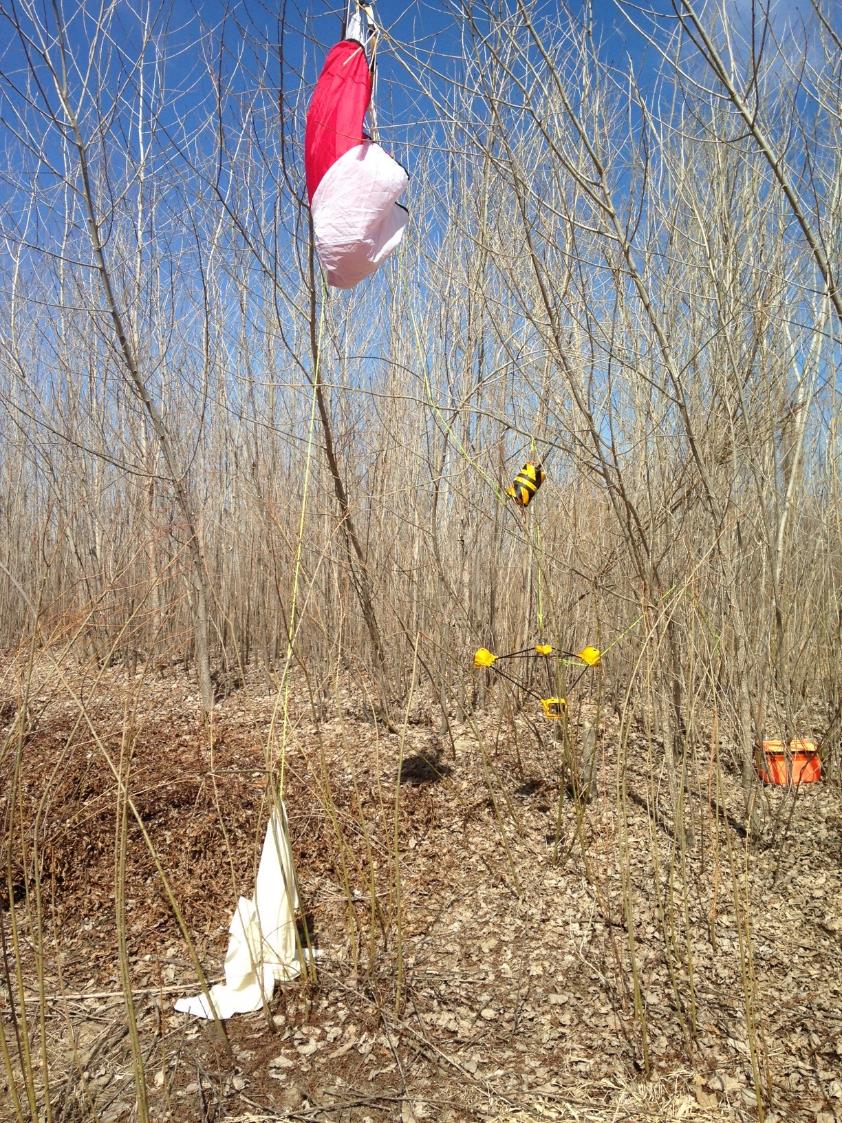 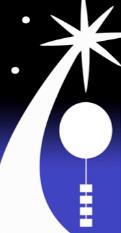 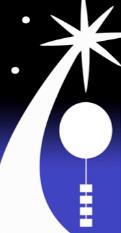 360 degree video
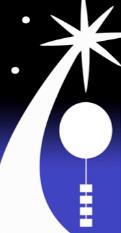 New HorizonsExploring the Potential of Using Small Unmanned Aircraft Systems (aka “Drones”) as Payload Recovery Scouts During High-Altitude Balloon Missions
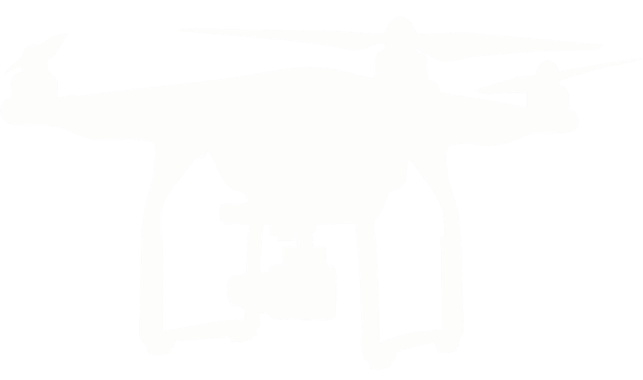 Launch Video
• HAB Program Promotion
• Content for Grant Proposals
• Media for HAB Presentations
• Content for Student STE[A]M Projects
Payload Recovery
• Scout Out Ideal Insertion Points and Routes
• Identify Potential Recovery Obstacles
• “Sky Mark” the Payload Position 
• Observe the Condition of the Payloads Prior to Recovery
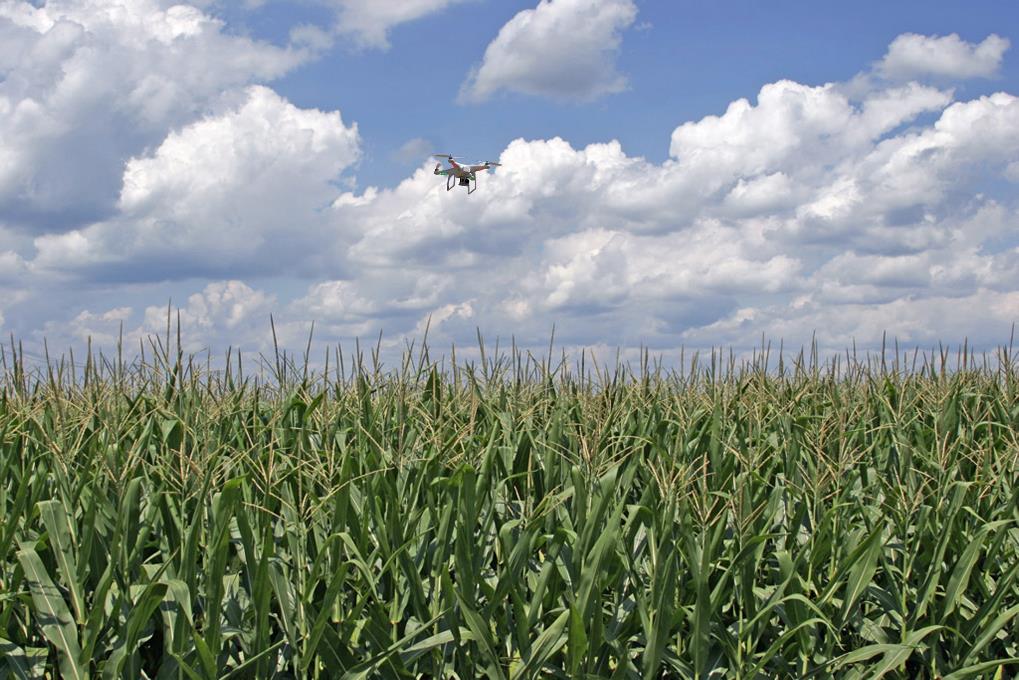 • Scout Out Ideal Insertion Points and Routes
• Identify Potential Recovery Obstacles
• “Sky Mark” the Payload Position 
• Observe the Condition of the Payloads Prior to Recovery
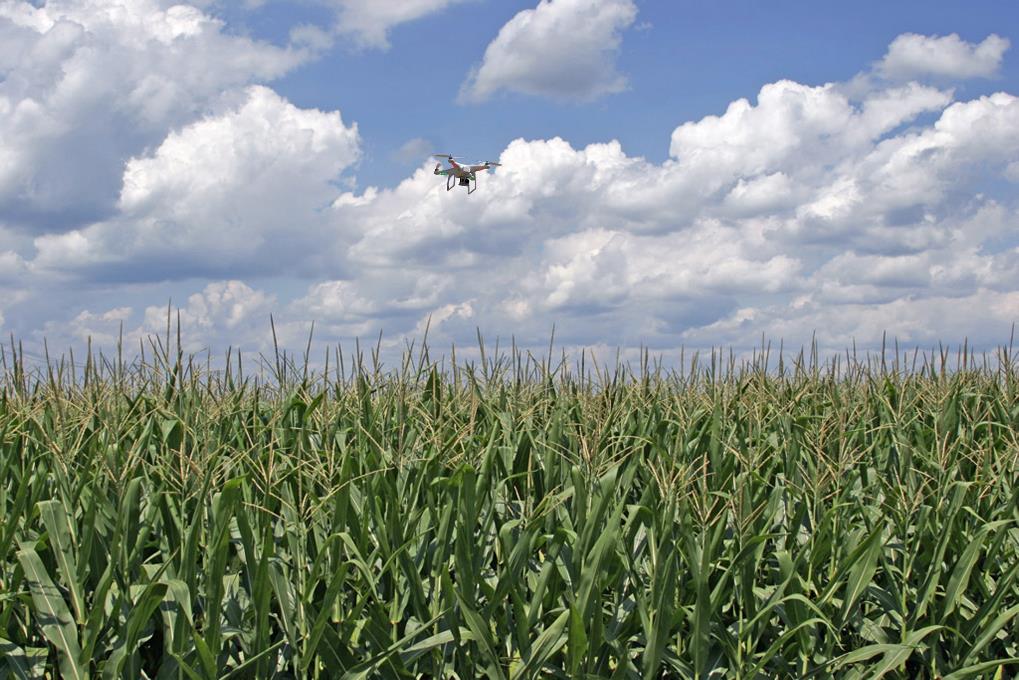 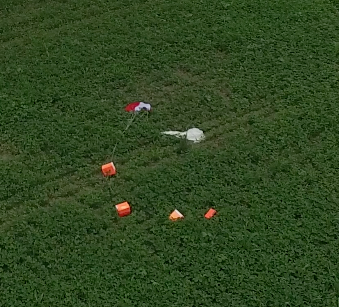 • Scout Out Ideal Insertion Points and Routes
• Identify Potential Recovery Obstacles
• “Sky Mark” the Payload Position 
• Observe the Condition of the Payloads Prior to Recovery
• Find Lost Payloads
• Locate and Aid in the Rescue of Lost Recovery Personnel
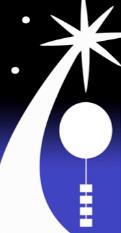 New HorizonsExploring the Potential of Using Small Unmanned Aircraft Systems (aka “Drones”) as Payload Recovery Scouts During High-Altitude Balloon Missions
Types of UAS Operations
Defined by the FAA
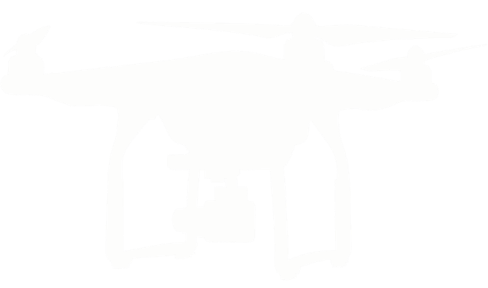 • Public [Governmental]
• Civil [Non-Governmental]
• Model Aircraft [Hobby or Recreation]
[Speaker Notes: Civil Operation Special Airworthiness Certificate]
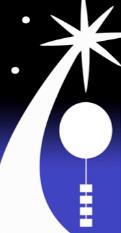 New HorizonsExploring the Potential of Using Small Unmanned Aircraft Systems (aka “Drones”) as Payload Recovery Scouts During High-Altitude Balloon Missions
Types of UAS Operations
Defined by the FAA
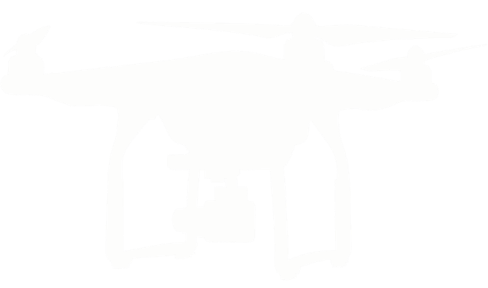 • Public [Governmental]
• Civil [Non-Governmental]
• Model Aircraft [Hobby or Recreation]
          
          -  Fly below 400 feet and remain clear of surrounding obstacles
         -  Keep the aircraft within visual line of sight at all times
         -  Remain well clear of and do not interfere with manned aircraft operations
         -  Don't fly within 5 miles of an airport Don't fly near people or stadiums
         -  Don't fly an aircraft that weighs more than 55 lbs
         -  Do not fly for payment or commercial purposes
[Speaker Notes: Civil Operation Special Airworthiness Certificate]
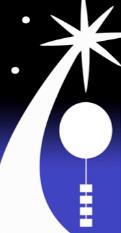 Contact Information
Kendra Sibbernsen
ksibb@cox.net
Michael Sibbernsen
msibbern@cox.net
         Please Visit
NHAB Blog: www.nearspacescience.com
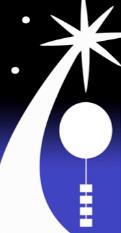 Contact Information
Kendra Sibbernsen
ksibb@cox.net
Michael Sibbernsen
msibbern@cox.net
         Please Visit
NHAB Blog: www.nearspacescience.com

Any Questions?
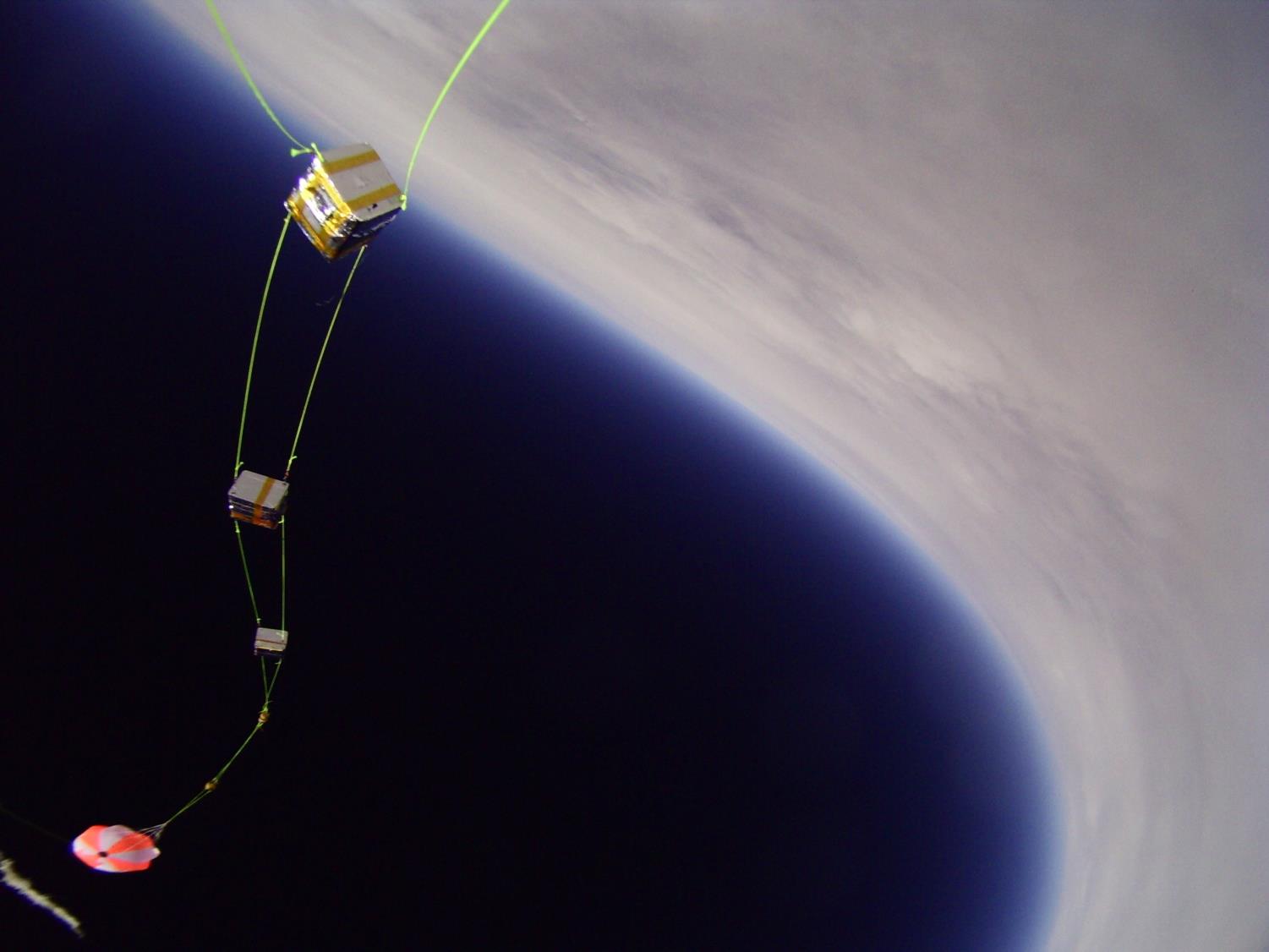 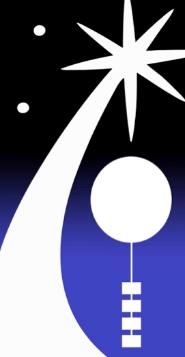 NASA Nebraska High Altitude Ballooning
Thank You
Kendra Sibbernsen – Metropolitan Community College
Michael Sibbernsen – University of Nebraska - Lincoln
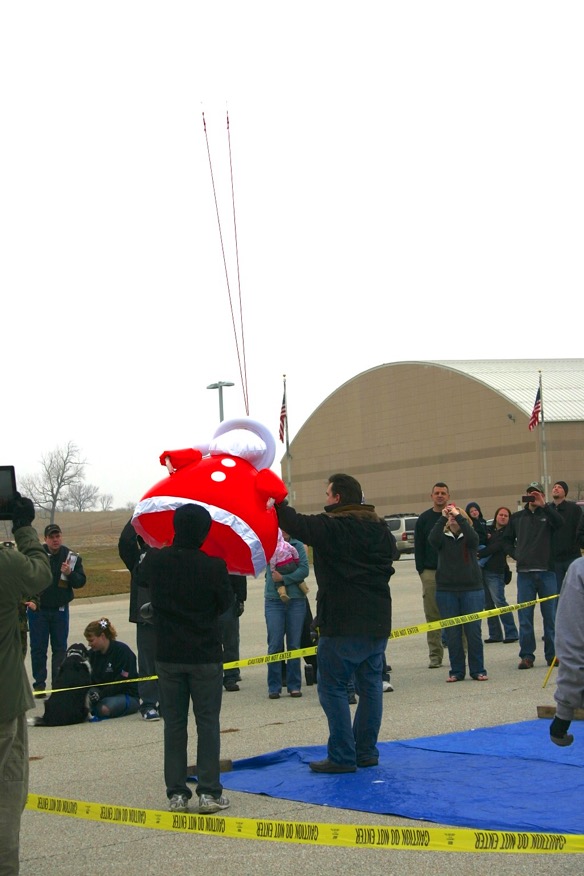 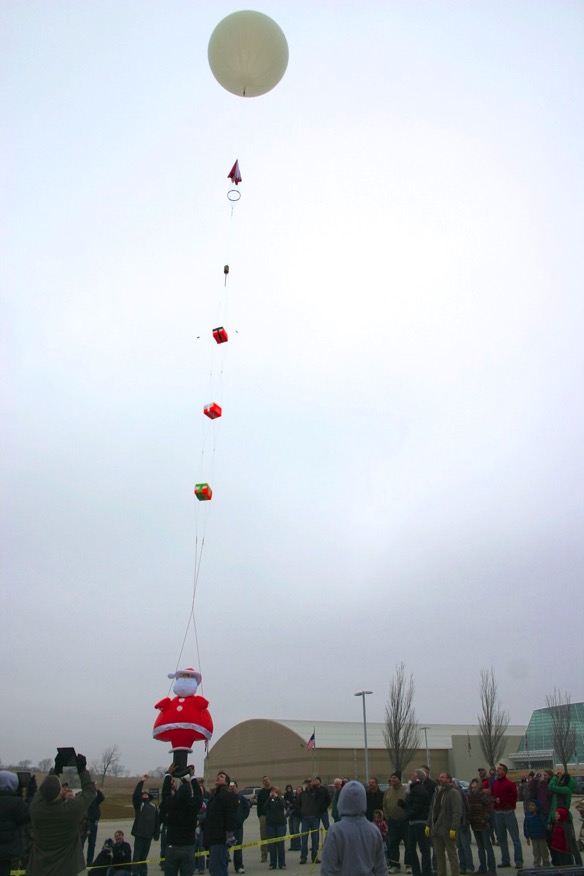 [Speaker Notes: 85K people. Sept 12 2012]
[Speaker Notes: 85K people. Sept 12 2012]
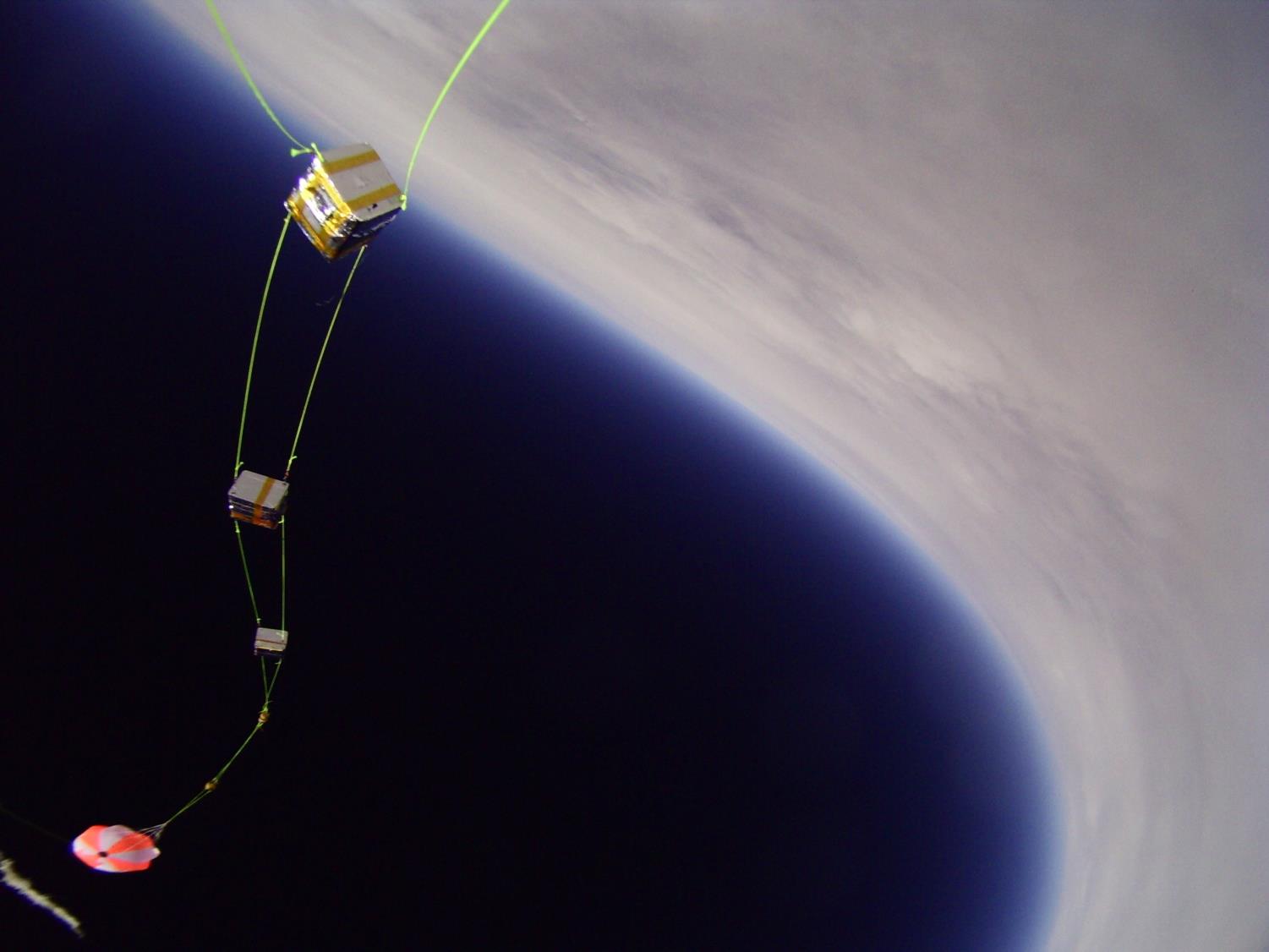 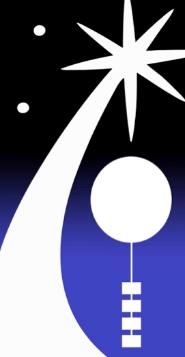 NASA Nebraska High Altitude Ballooning
Thank You
Kendra Sibbernsen – Metropolitan Community College
Michael Sibbernsen – University of Nebraska - Lincoln
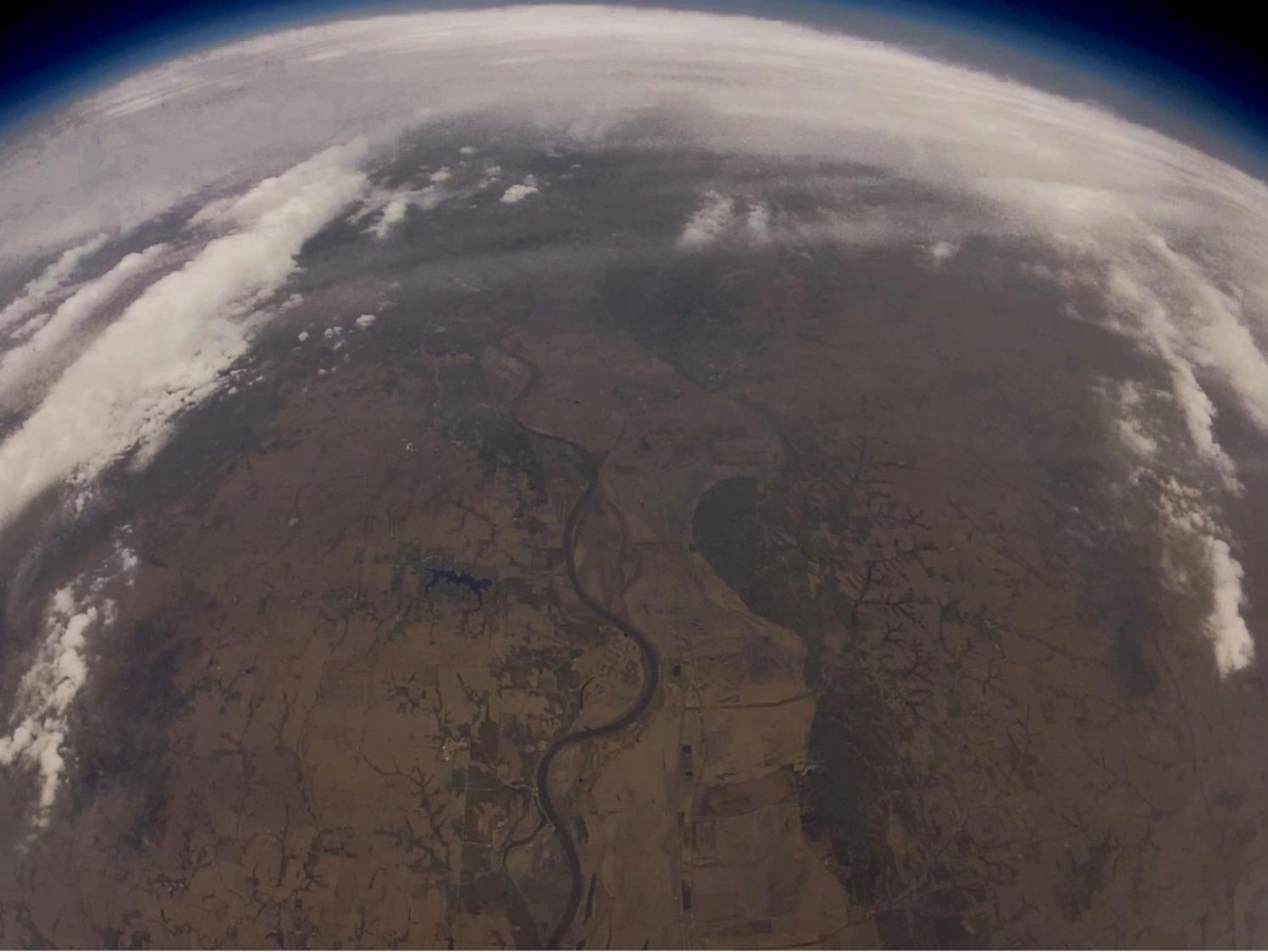 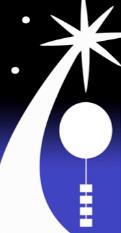